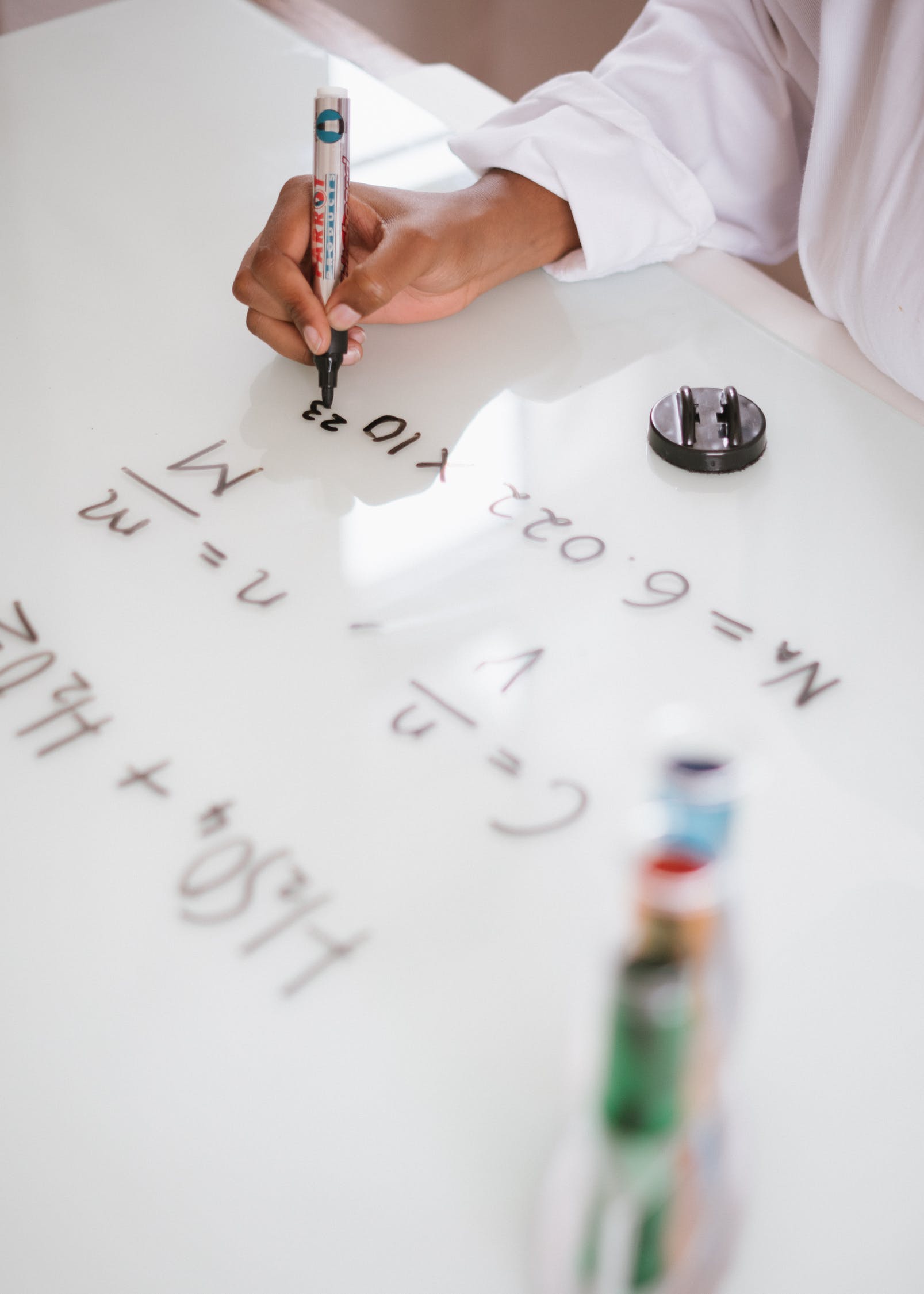 五年级下册数学（人教版）
+
6.1 同分母分数加、减法
-
WITH THE DENOMINATOR FRACTION ADDITION, SUBTRACTION
授课人：PPT818
1.了解分数加、减法的含义，掌握同分母分数加、减法的计算方法并能正确进行计算。（重点）
2.理解同分母分数加、减法的算理。 (难点)
、
2
5
3
7
1
5
3
8
填一填。
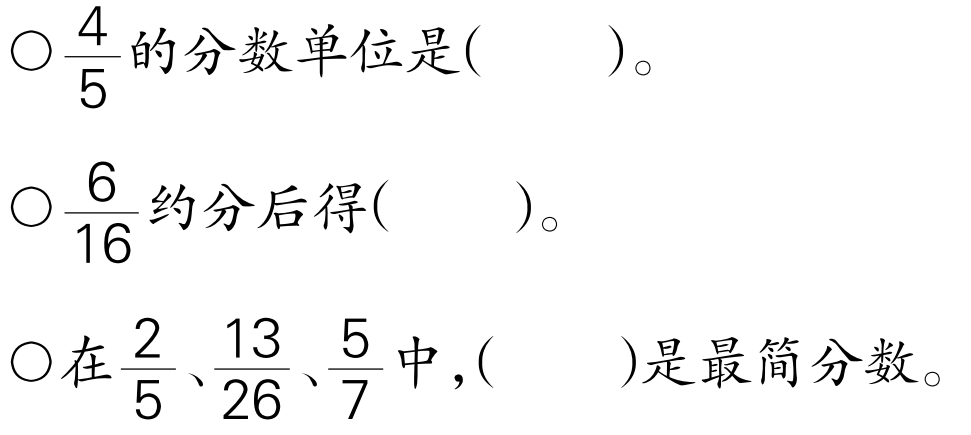 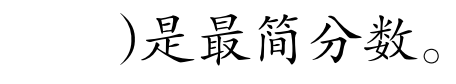 1
3
8
8
爸爸吃了     张饼；
妈妈吃了       张饼。
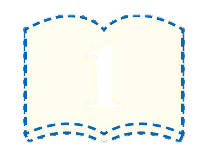 1
知识点 1
同分母分数加法的计算方法
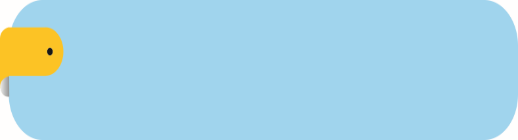 我吃了3块饼。
我吃了1块饼。
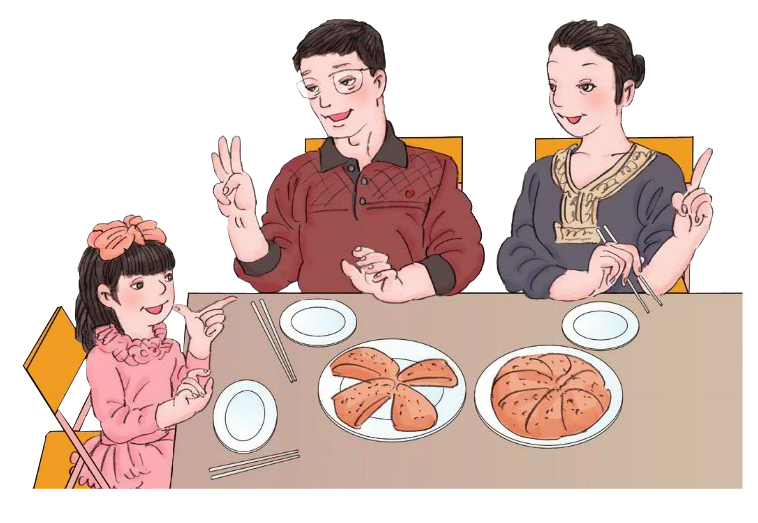 （1）爸爸和妈妈一共吃了多少张饼？
＋
＝
1
3
8
8
想一想：1.怎样计算呢？
                2.你是怎样想的？
                3.计算时要注意什么？
1
3
＋
＋
＝
4
1
1
3
2
8
8
8
8
1
＝
＝
2
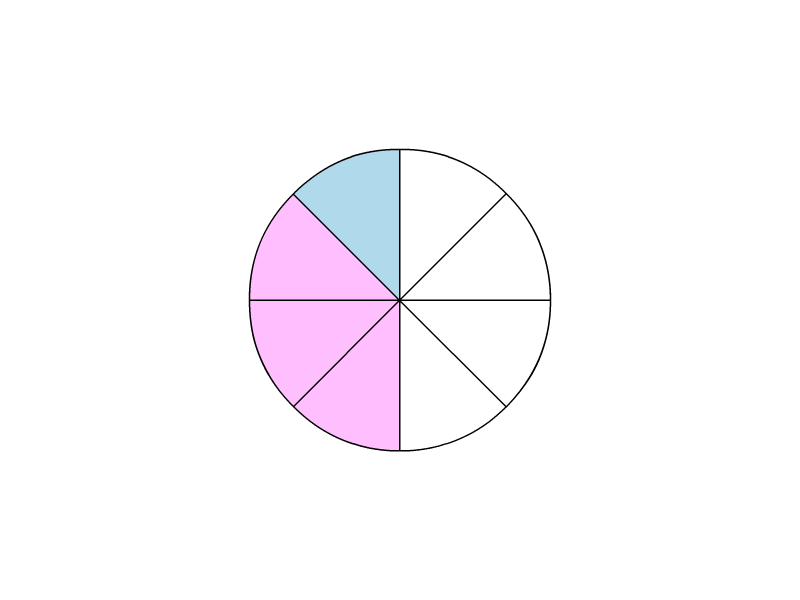 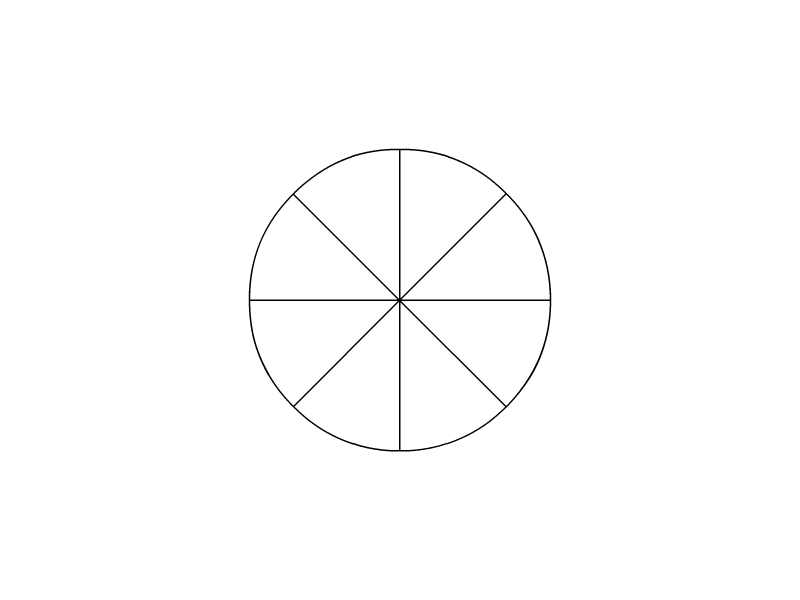 计算熟练后，此步可以省略不写。
计算的结果，能约分的要约成最简分数。
1. 同分母分数加法与整数加法的含义相同，都是把两个数合并成一个数的运算。
2. 同分母分数加法的计算方法：分母不变，分子相加。
3. 计算结果能约分的要约成最简分数；能化成整数的，通常要化成整数。
列式计算。
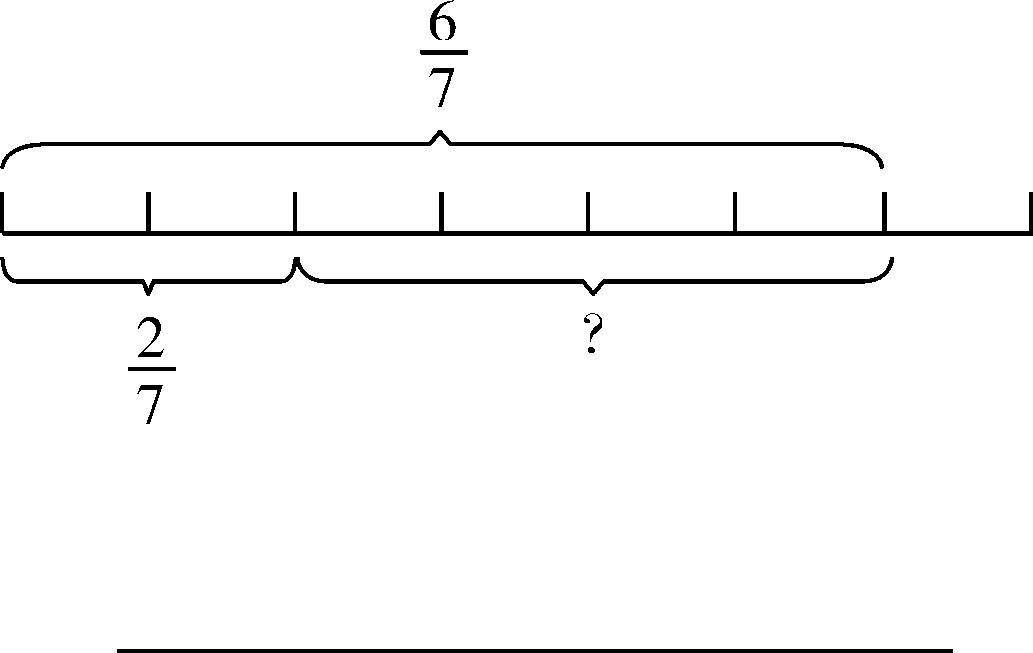 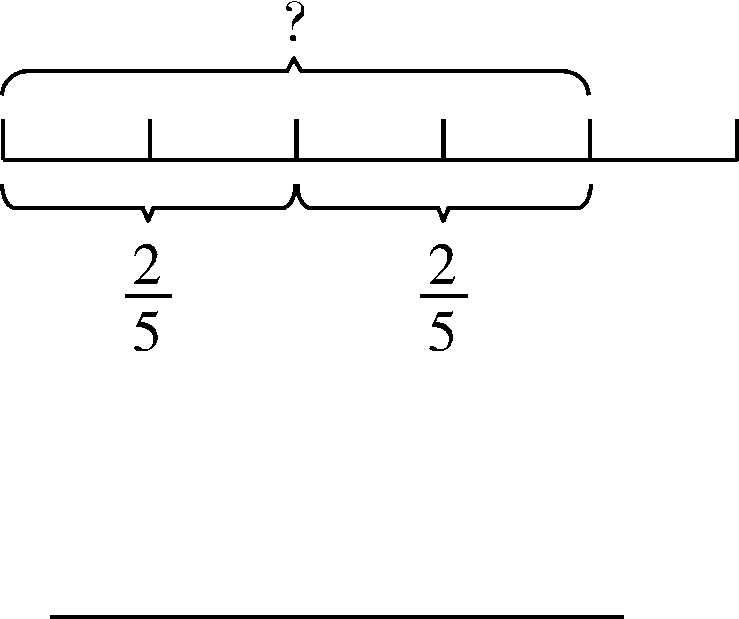 2
5
2
5
4
5
6
7
2
7
4
7
-
+
=
=
1
3
8
8
爸爸吃了     张饼；
妈妈吃了        张饼。
知识点 2
同分母分数减法的计算方法
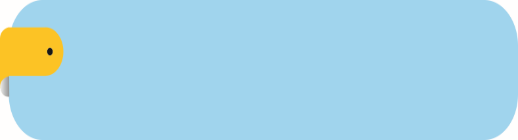 我吃了3块饼。
我吃了1块饼。
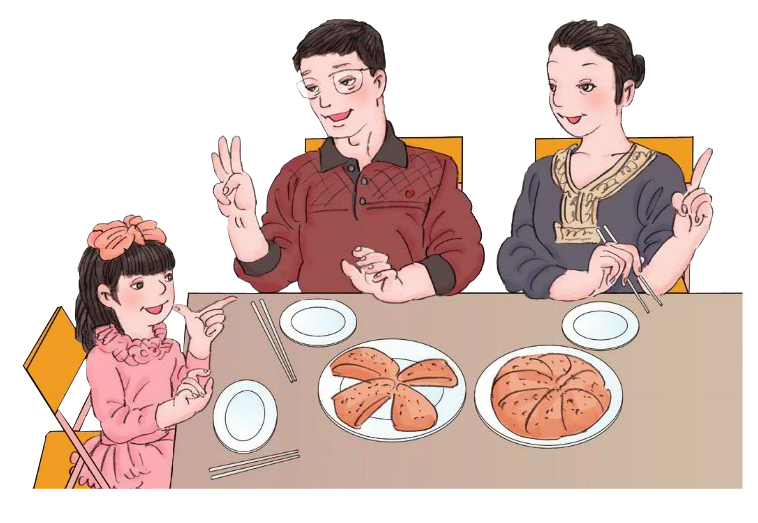 （2）爸爸比妈妈多吃了多少张饼？
1
3
－
－
＝
2
1
3
1
8
8
4
8
8
1
＝
＝
4
想一想：1.怎样计算呢？
                2.你是怎样想的？
                3.计算时要注意什么？
观察下面的两个算式，有什么共同点吗？
1
3
1
＋
4
1
3
＝
＝
＋
＝
8
2
8
8
8
1
3
－
1
1
2
3
＝
＝
－
＝
4
8
8
8
8
我发现：
①两个算式的分母都相同。
②计算时，分母没有变，只把分子进行了加、减。
③计算结果都是最简分数。
1. 同分母分数减法的含义与整数减法的含义相同， 都是已知两个加数的和与其中一个加数，求另一个加数的运算。
2. 同分母分数减法的计算方法：分母不变，分子相减。
计算。
7
9
2
9
5
9
2
7
5
7
5
8
1
8
1
4
17
4
3
4
1
+
+
+
4 +
=
=
=
=
5
6
1
6
7
10
1
10
3
5
7
9
2
9
11
30
19
30
5
9
2
3
-
-
-
1 -
=
=
=
=
1.计算。
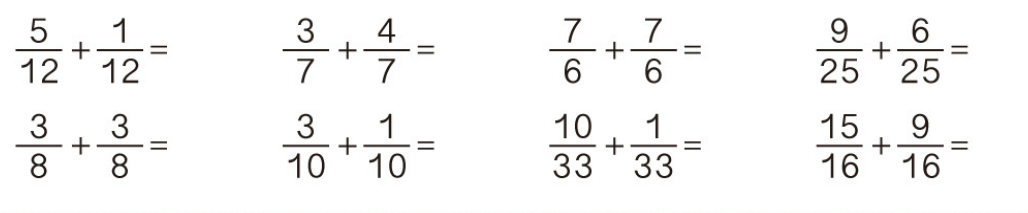 2. 计算。（选自教材P91  T2）
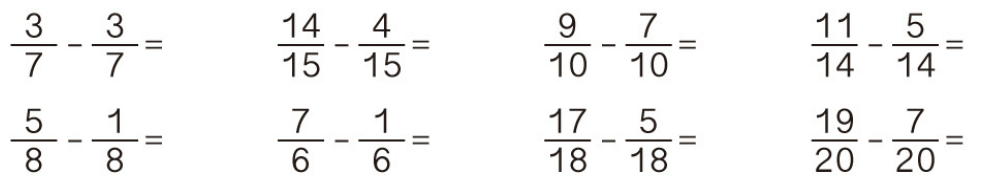 3.填空。（选自教材P91  T3）
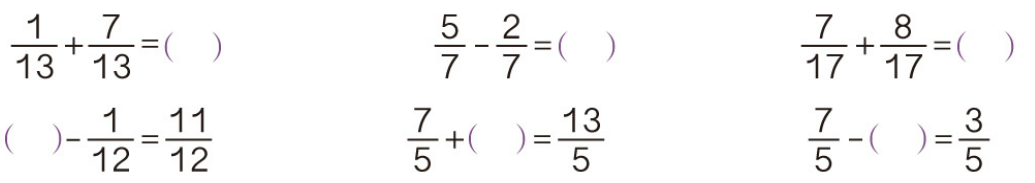 4. 新风小学各年级学生人数分布情况如下。
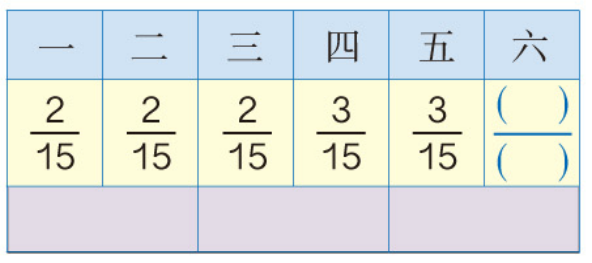 （1）六年级学生人数占几分之几？
答：六年级学生人数占     。
2
15
1
3
2
15
5
15
＋      ＝      ＝
（2）一、二年级学生人数共占几分之几？
答：一、二年级学生人数共占     。
（3）你还能提出其他问题并解答吗？
示例：三、四年级学生人数共占几分之几？
这节课你们都学会了哪些知识？
1. 同分母分数加、减法与整数加、减法的含义相同。
2. 同分母分数加、减法的计算方法：分母不变，只把分子相加、减，计算结果能约分的要约成最简分数。
这节课你们都学会了哪些知识？
3.把单位“1”平均分成若干份，表示其中一份的数叫分数单位。一个分数的分母是几，它的分数单位就是几分之一；分子是几，它就有几个这样的分数单位。
作业1：完成教材相关练习题
作业2：完成对应的练习题